Steeds meer teken in Nederland
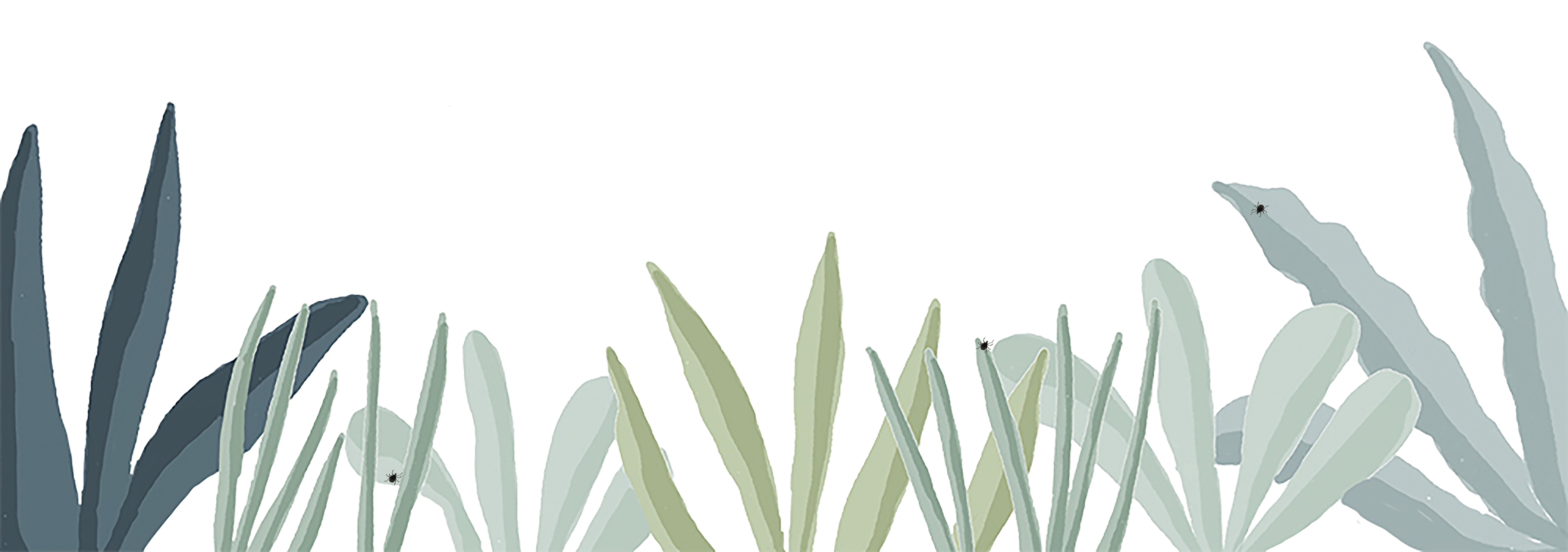 Jouw naam
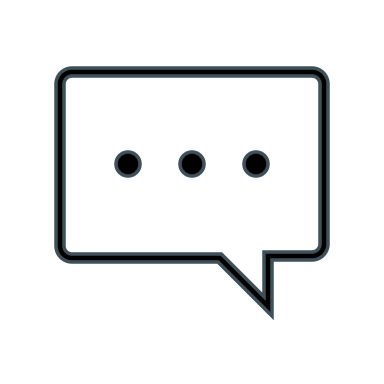 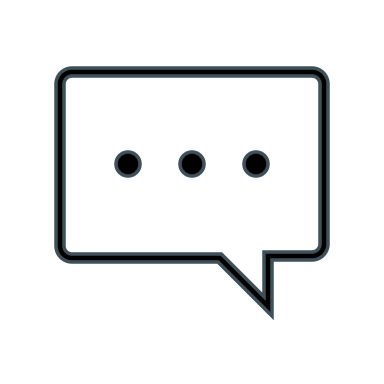 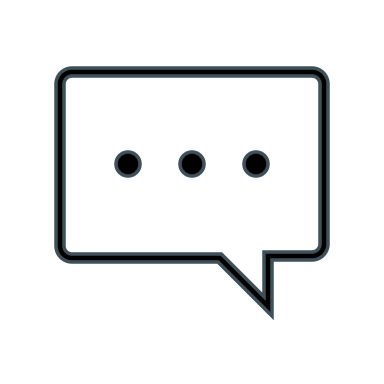 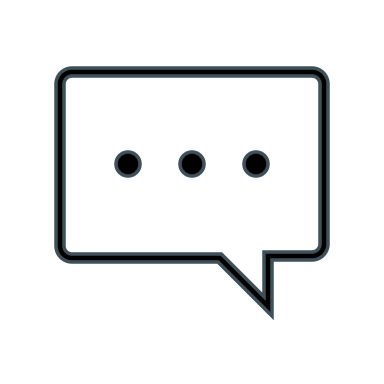 Nimf
Volwassen 
mannetje
Volwassen 
vrouwtje
Teek
Larve
Spinachtige
Piepklein
Groeit door drinken van bloed
Elk bloed is goed: van vogels tot muizen en van herten tot mensen
Meest voorkomende in Nederland: schapenteek (Ixodus rinicus)
Drie levensfasen
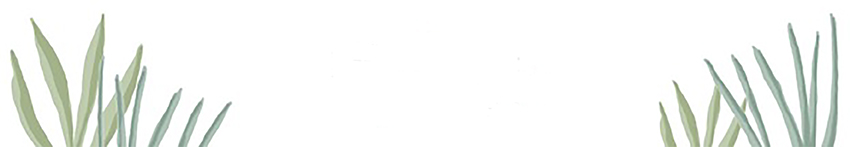